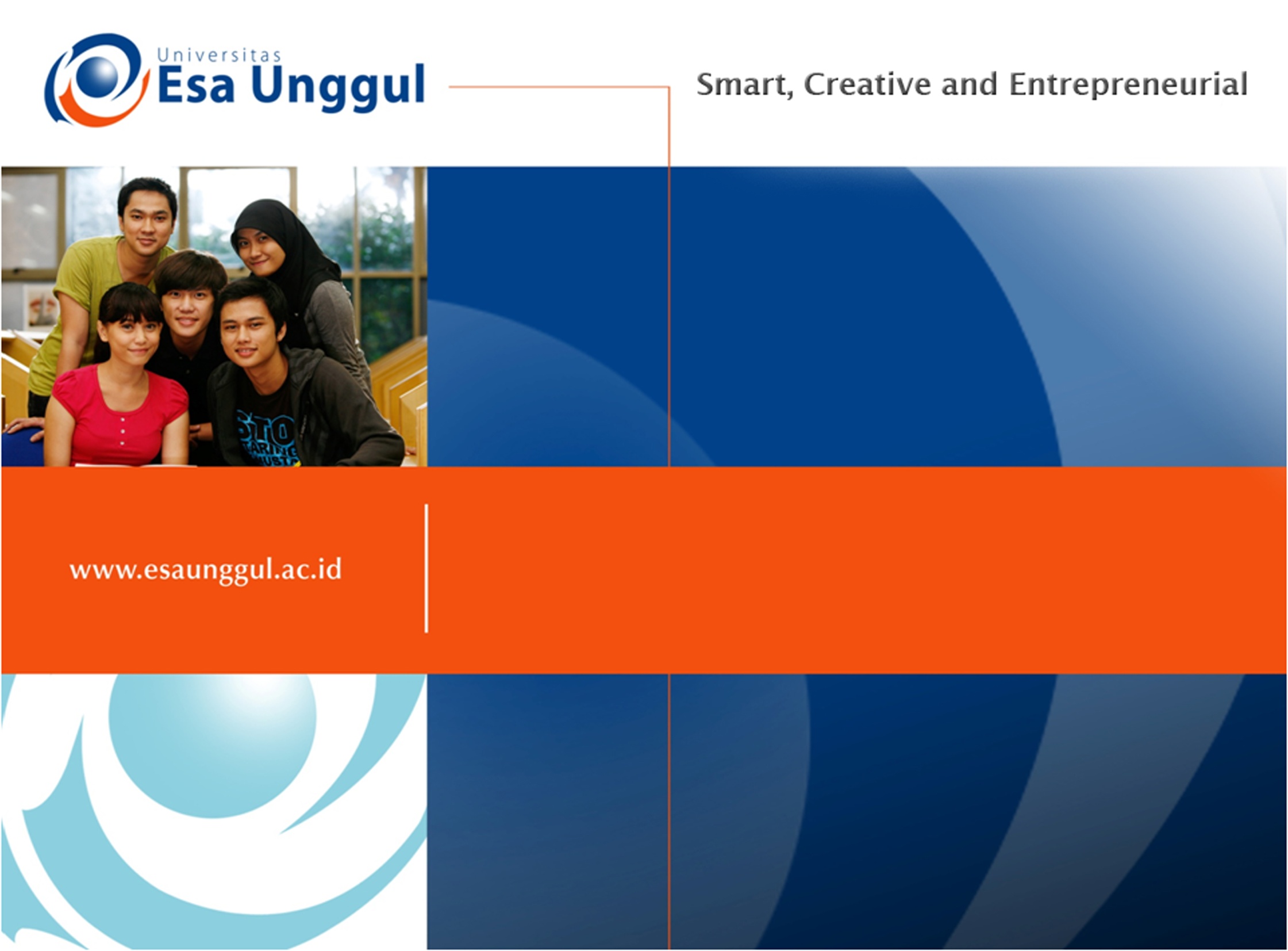 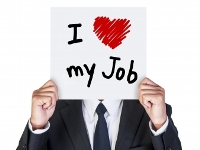 KEPUASAN KERJA
Pertemuan  10
Teknik Industri 
Fakultas Teknik
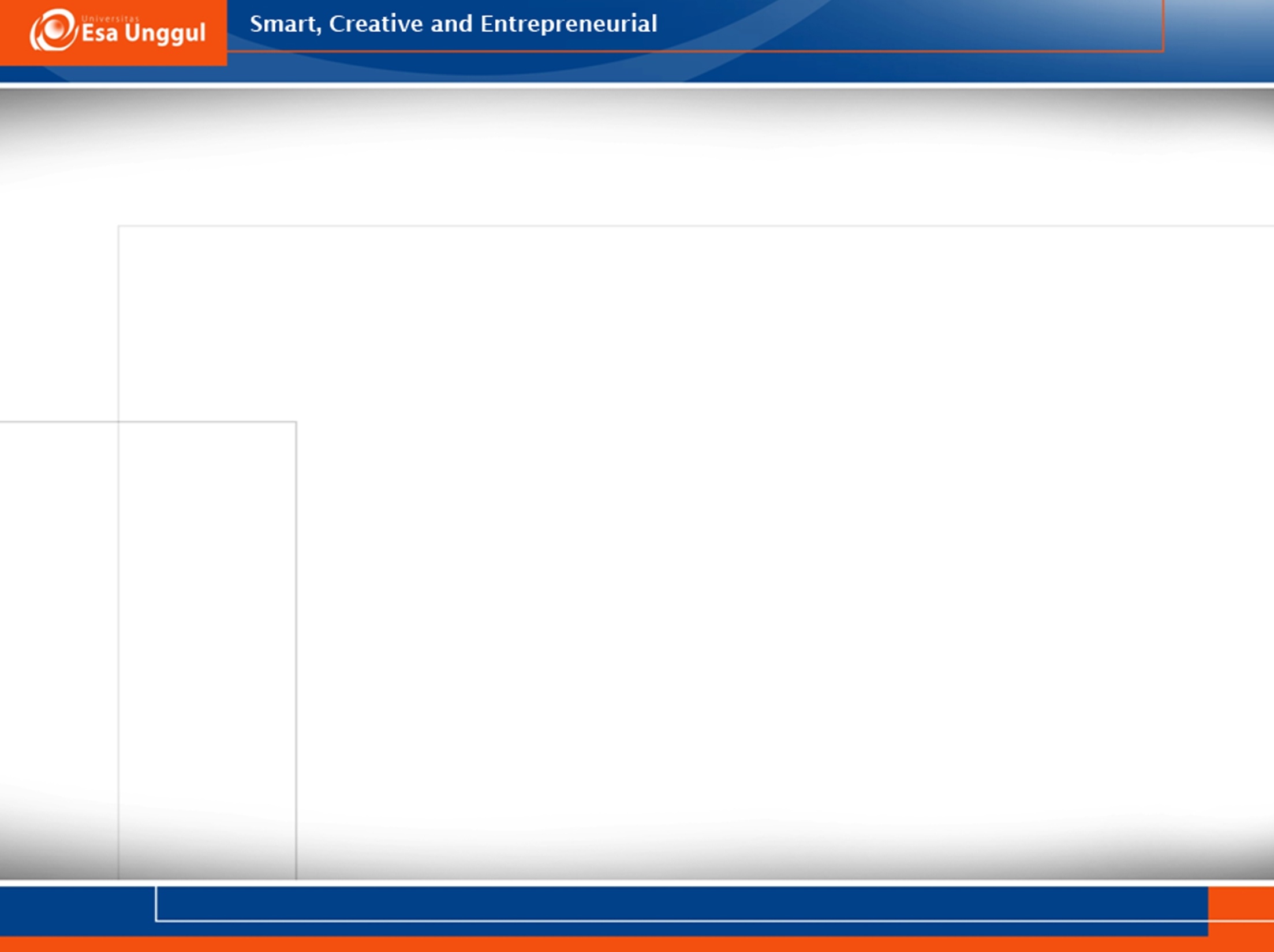 KEMAMPUAN AKHIR YANG DIHARAPKAN
Setelah mengikuti materi perkuliahan ini mahasiswa diharapkan mampu  memahami pengertian, faktor-faktor , manfaat dan meningkatkan  kepuasan kerja
Pengertian
Kepuasan kerja menurut Robbins ( 1996)  adalah suatu sikap umum seorang individu terhadap pekerjaannya. Pekerjaan menuntut interaksi dengan rekan kerja, atasan, peraturan dan kebijakan organisasi, standar kinerja, kondisi kerja dan sebagainya

Menurut Locke ( Siegel dan Lane dalam  Sunyoto 2006), kepuasan kerja adalah pencapaian nilai pekerjaan seseorang yang penting,yang memberikan nilai-nilai sesuai dengan pemenuhan kebutuhan dasar seseorang atau tenaga kerja yang puas dengan pekerjaannya merasa senang dengan pekerjaannya
Model hubungan antara motivasi, unjk kerja dan sikap kerja
Teori – Teori Kepuasan Kerja
Teori Pertentangan (Discrepancy Theory)

Teori ini pertama kali dipelopori oleh Proter dan dikembangkan oleh  Locke

Locke menyatakan bahwa kepuasan atau ketidak puasan terhadap beberapa aspek dari pekerjan mencerminkan penimbangan dua nilai : 
a. Pertentangan yang dipersepsikan antara apa yang
     diinginkan seseorang individu dengan apa yang ia 
     terima 

b. Pentingnya apa yang diinginkan bagi individu.
Teori – Teori Kepuasan Kerja
2. Model dari Kepuasan Bidang/  Bagian (Facet Satisfaction)

Model Lawler dari kepuasan bidang berkaitan erat dengan teori keadilan dari Adams. 
Menurut Lawler orang akan puas dengan bidang tertentu dari pekerjaan mereka ( misalnya dengan  rekan kerja, atasan, gaji) jika jumlah dari bidang mereka persepsikan harus mereka terima untuk melaksanakan kerja mereka sama dengan jumlah yang mereka persepsikan dari yang secara actual mereka terima.
Teori – Teori Kepuasan Kerja
3. Teori Proses - Bertentangan (Oppo nent-Process Theory)

Teori proses-bertentangan mengasumsikan bahwa kondisi emosional yang ekstrim tidak memberikan kemaslahatan. Kepuasan atau ketidakpuasan kerja (dengan emosi yang berhubungan) memacu mekanisme fisiologikal dalam sistem pusat saraf yang membuat aktif emosi yang bertentangan atau berlawanan.
Faktor – Faktor Penentu Kepuasan Kerja
Dampak Kepuasan Kerja
1
2
3